Fig. 4. Inhibition of RET-mediated growth and signaling by BAY 43-9006 in human cells. TPC1 A ) and TT B ) cell ...
J Natl Cancer Inst, Volume 98, Issue 5, 1 March 2006, Pages 326–334, https://doi.org/10.1093/jnci/djj069
The content of this slide may be subject to copyright: please see the slide notes for details.
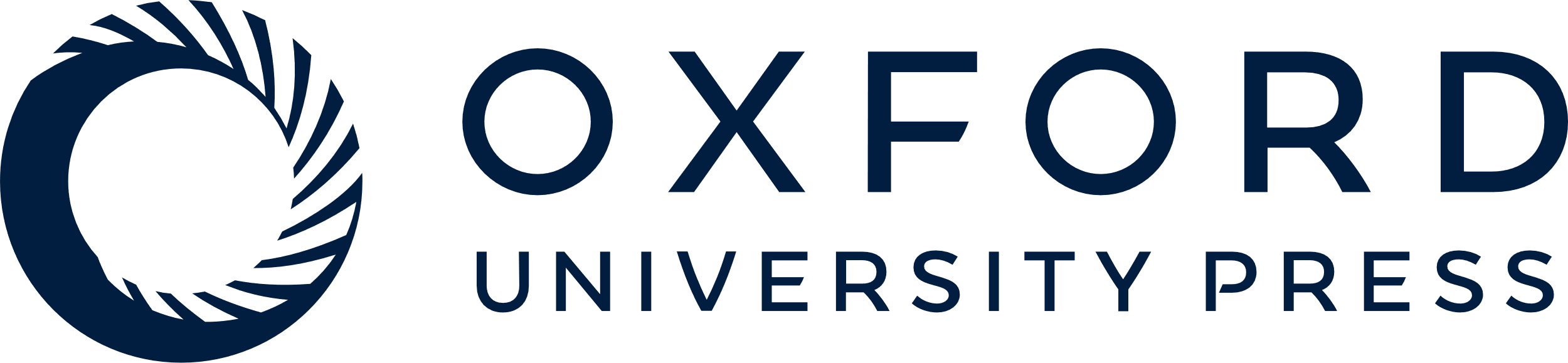 [Speaker Notes: Fig. 4.  Inhibition of RET-mediated growth and signaling by BAY 43-9006 in human cells. TPC1 A ) and TT B ) cell lines were serum-starved for 24 hours and then treated with vehicle or BAY 43-9006. Cell lysates (50 μg) were immunoblotted with rabbit polyclonal anti-phospho-RET, phospho-Shc, phospho-mitogen-activated protein kinase (MAPK), and MAPK antibodies as a control for protein loading and transfer. Representative blots from three independent experiments are shown. C ) TPC1 and TT cells were incubated with vehicle, 100, 250, or 1000 nM BAY 43-9006 in 10% and 2% serum, respectively, and counted at different time points. Each point represents the mean value for five dishes and error bars represent 95% confidence intervals. P values were determined using the two-tailed unpaired Student's t test. * P <.002. D ) After 24 hours of serum starvation, TPC1 and TT cells were treated with vehicle or with 1.0 μM BAY 43-9006 for 24 hours and subjected to flow cytometry. The percentages of cells in the sub-G 1 (apoptotic), G 0 /G 1 , S, and G 2 /M compartments are indicated. Means of three independent experiments, each performed in duplicate, and 95% confidence intervals are shown. 


Unless provided in the caption above, the following copyright applies to the content of this slide: © The Author 2006. Published by Oxford University Press.]